Warm-up
When you were a participant in the LTS, what did you find the most beneficial?  What stood out as something you didn’t like or wish had been different?
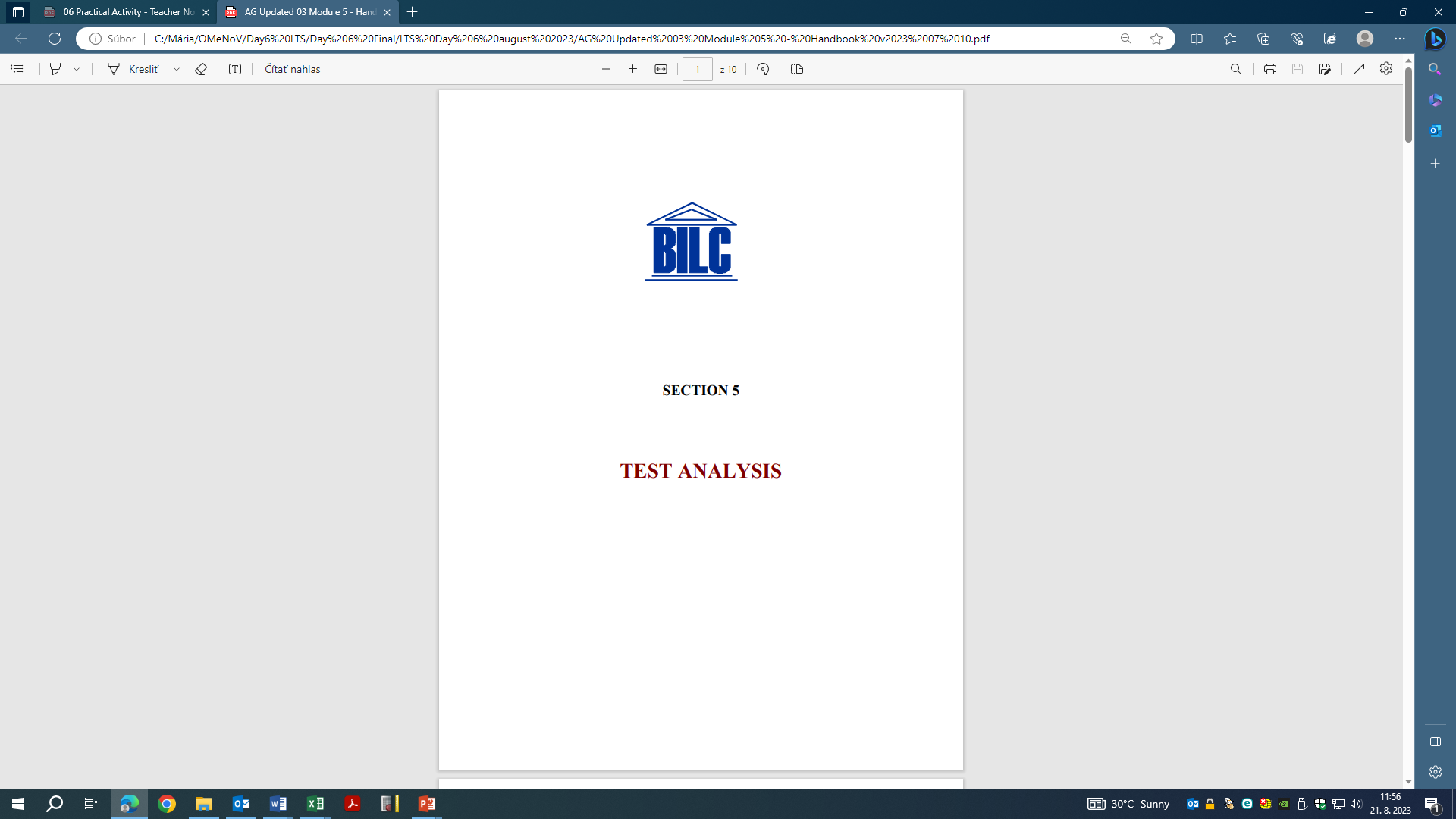 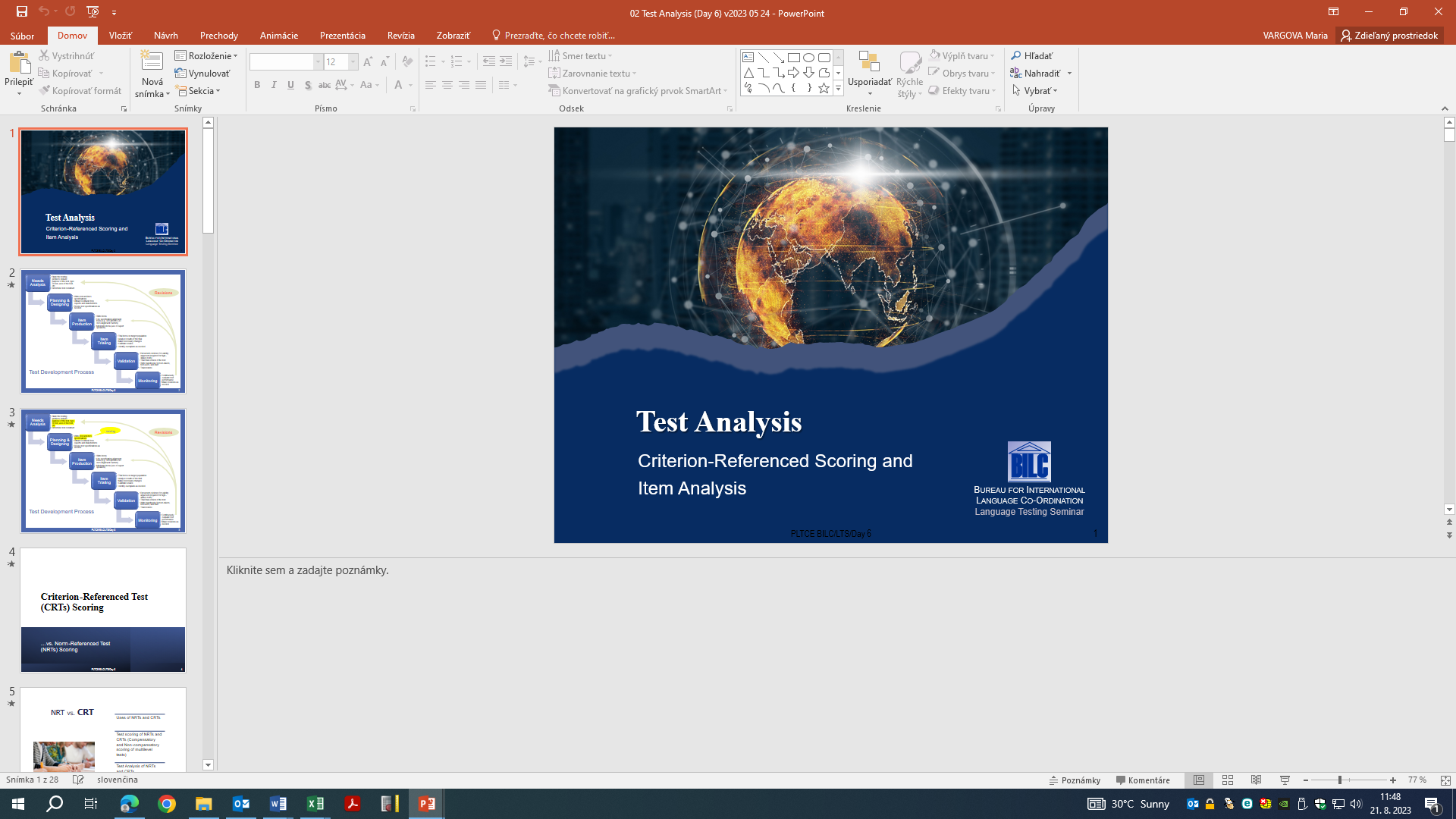 Day 6 Revision
BILC Testing Workshop,
Riga September 2023
2
6. 9. 2023
Pridanie päty
From discussion to action
Pragmatic solutions on how to make Day 6: 
less overwhelming
less demanding
more engaging
more manageable
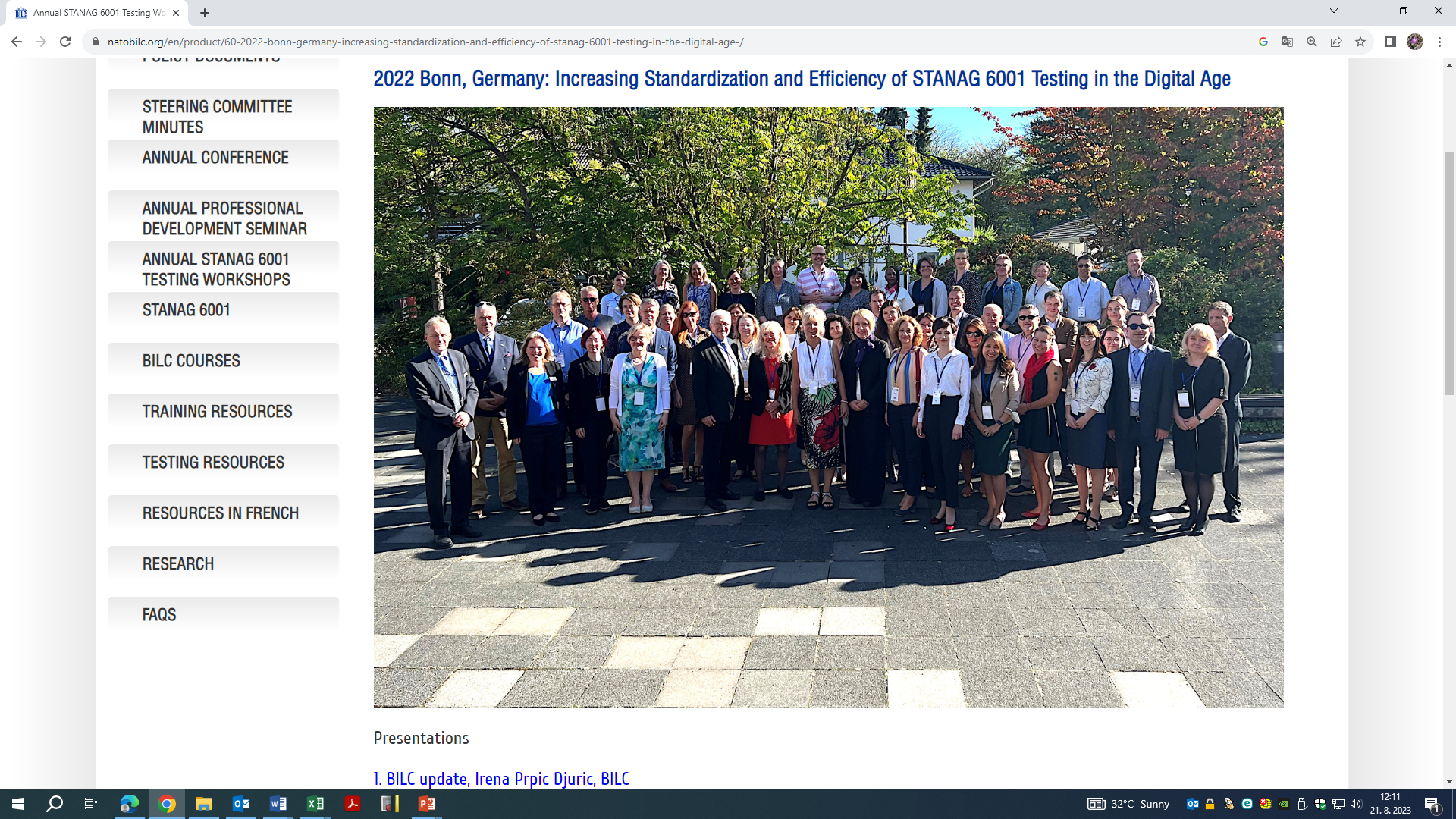 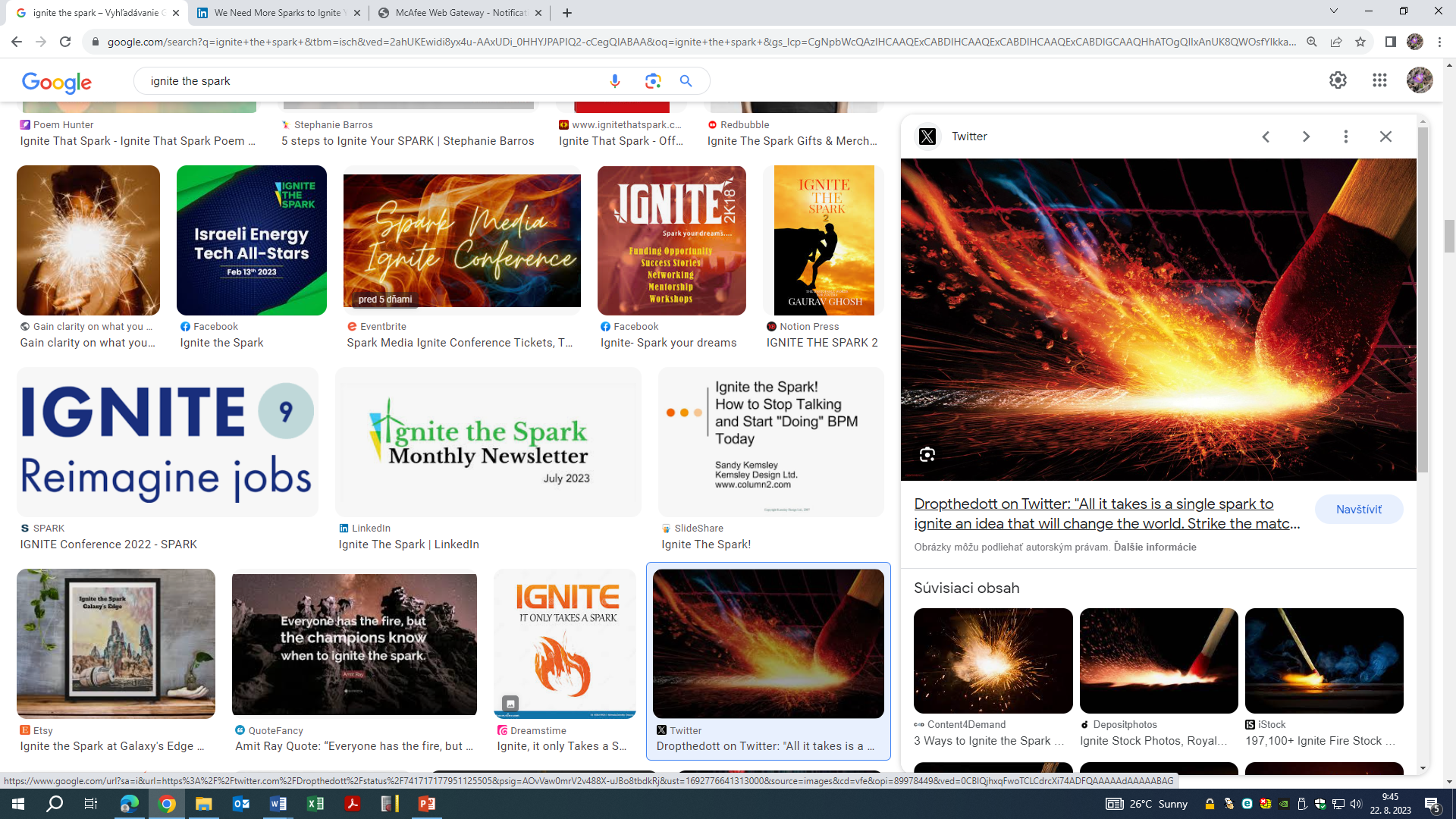 to ignite the interest in test analysis
Previous Module    
Before lunch: 

PPT: Test Measurement Principles + An Introduction to Statistical Analysis
New Module  
Before lunch: 

PPT: Test Analysis: CR scoring + CRTs Item Analysis

Practical activity: Item Analysis as a whole group 

Small group activity: Intepretation of the results
5
6. 9. 2023
Pridanie päty
PPT
HB
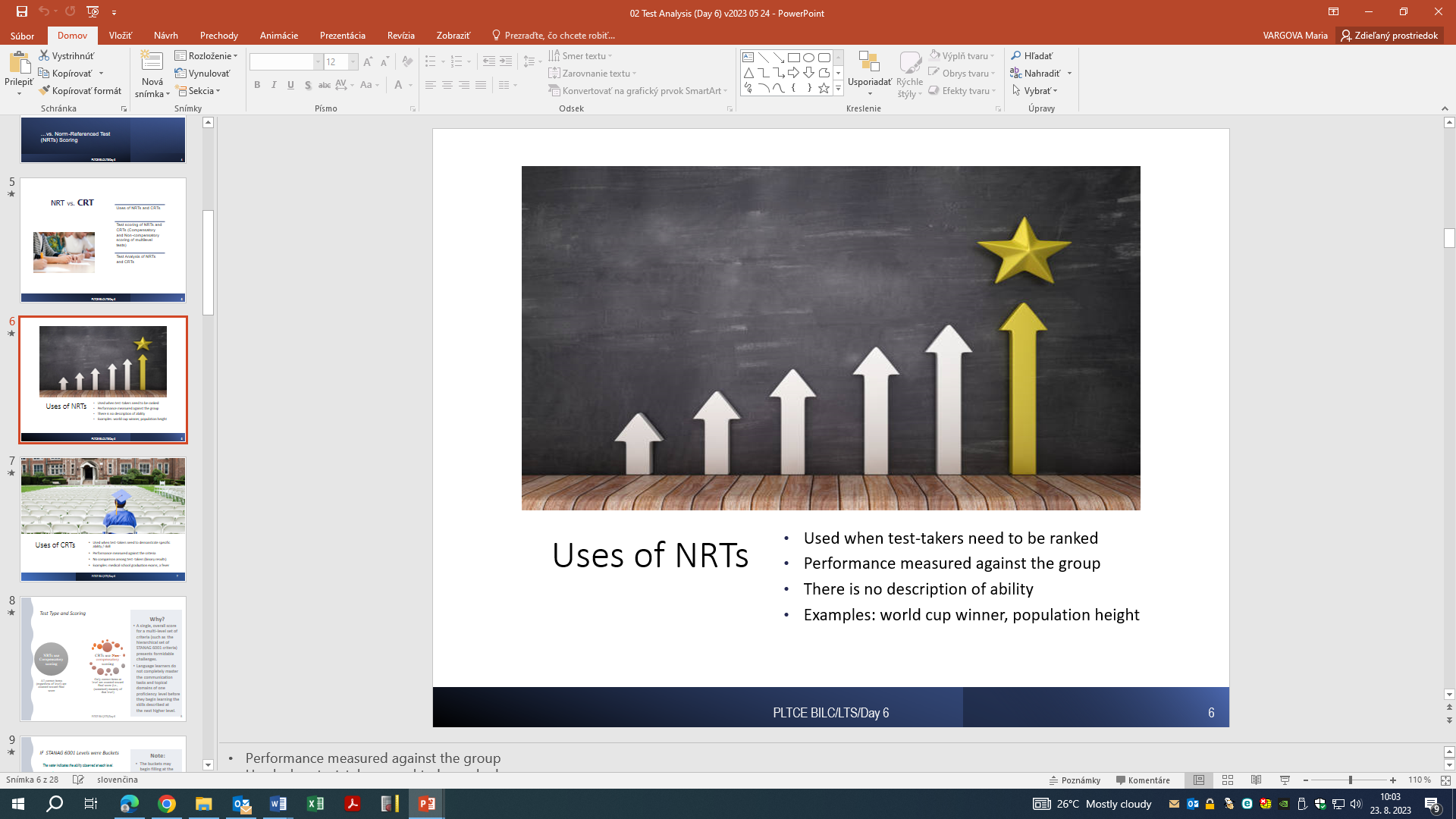 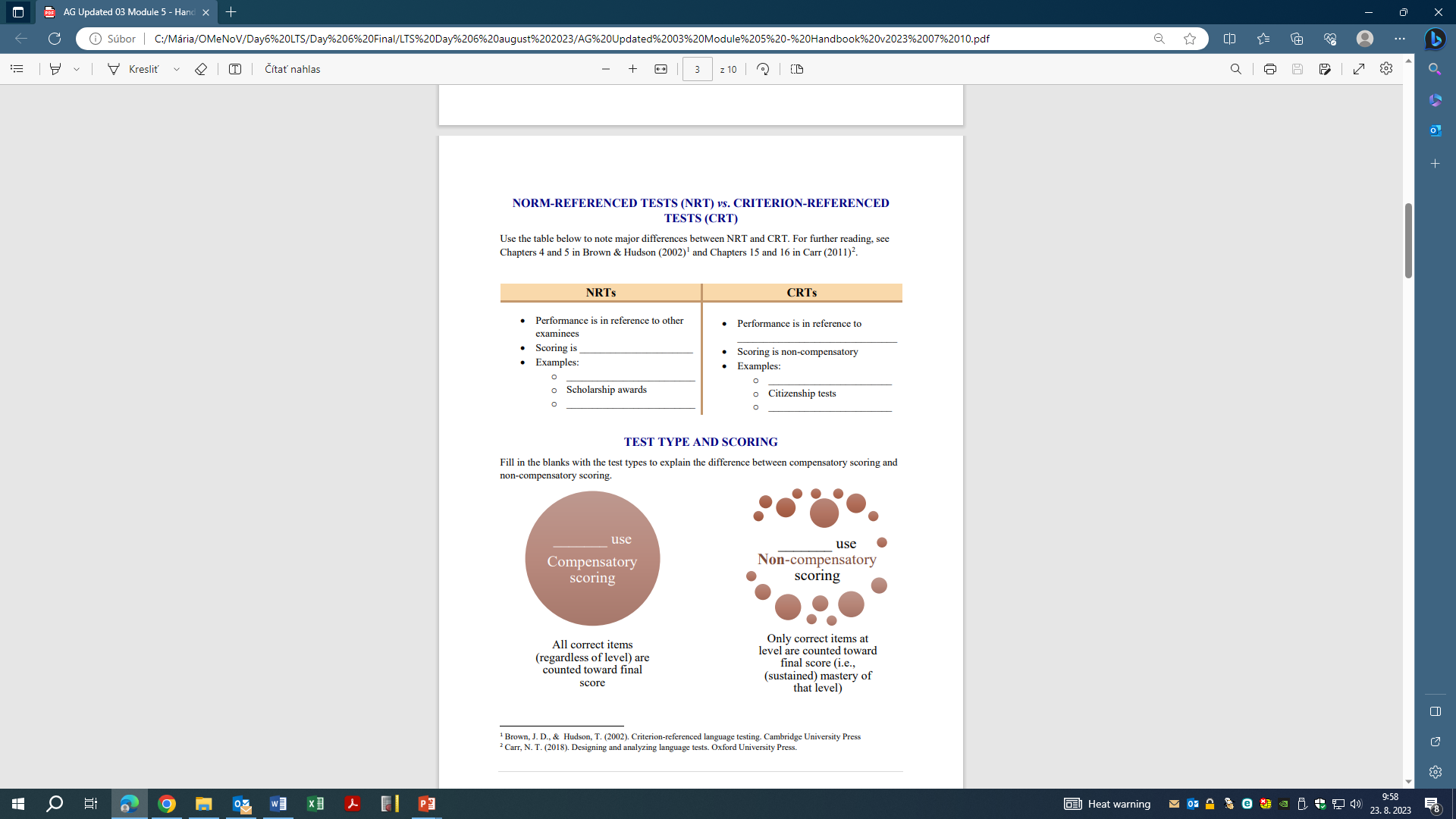 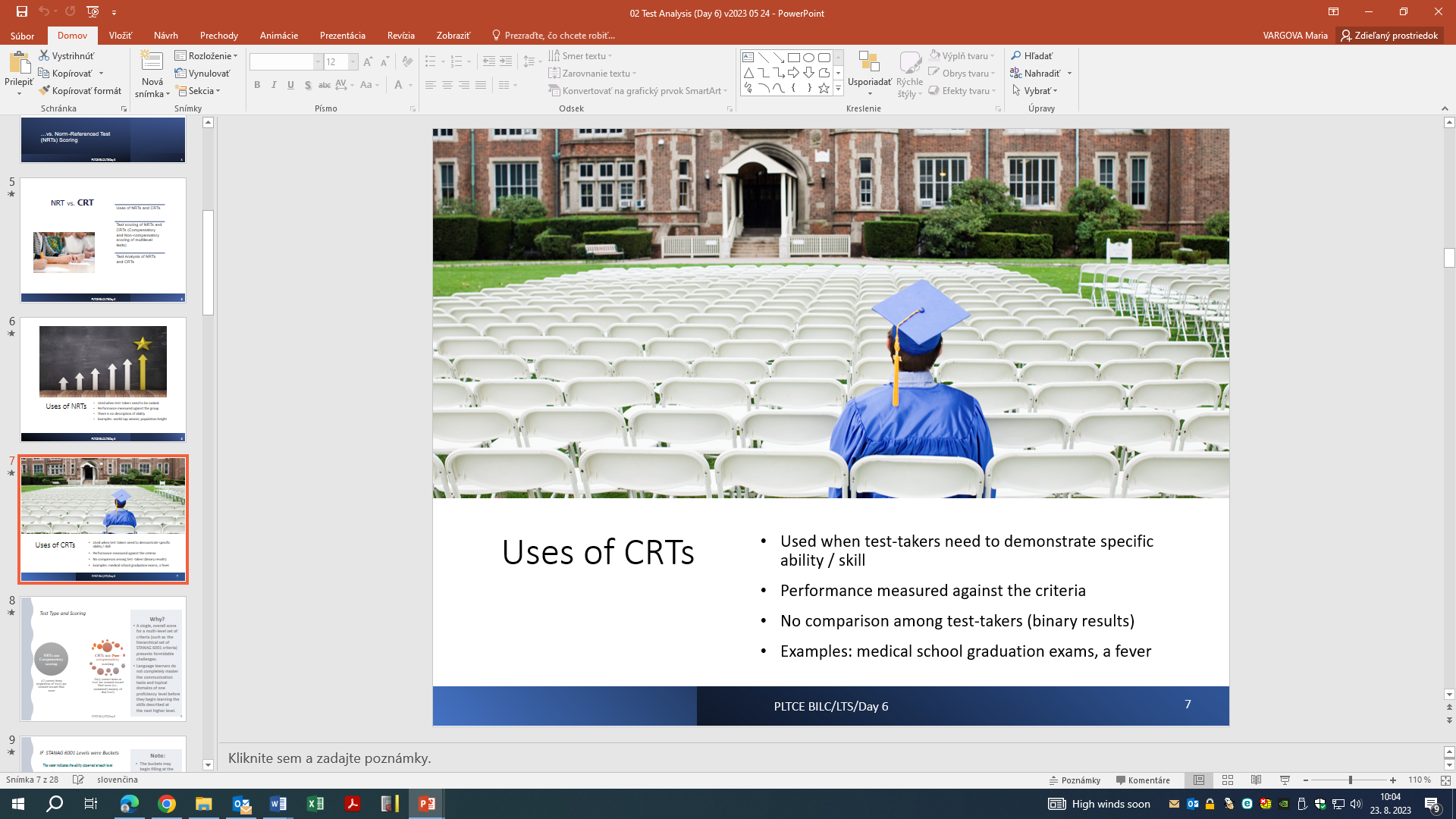 [Speaker Notes: Here I will also talk about the rationale for changing stats and switching from Descriptive statistics and NRT Item Analysis into CRT Item Analysis!!!]
Practical activity: Item Analysis
Items and texts participants looked at in Week 1
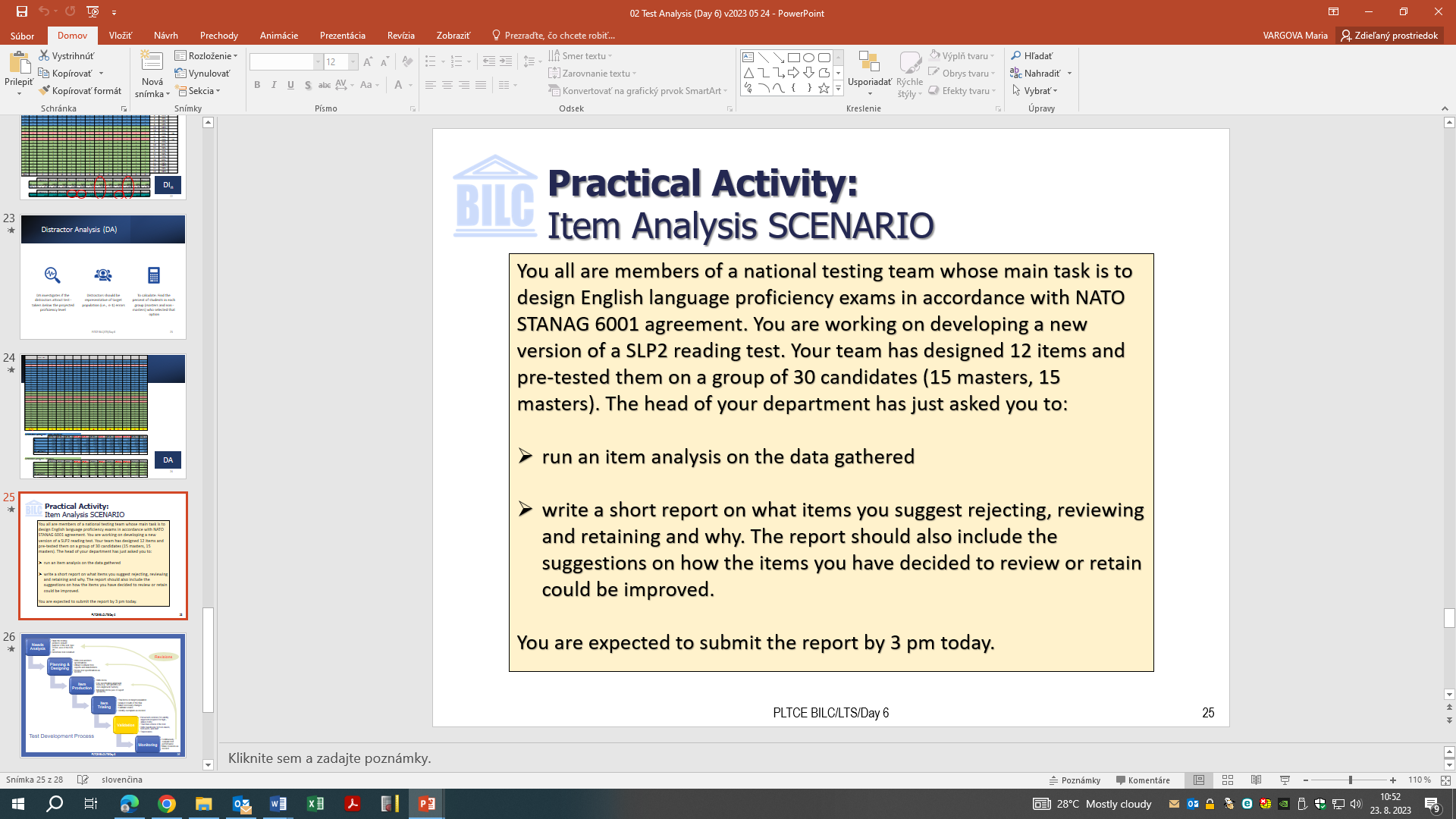 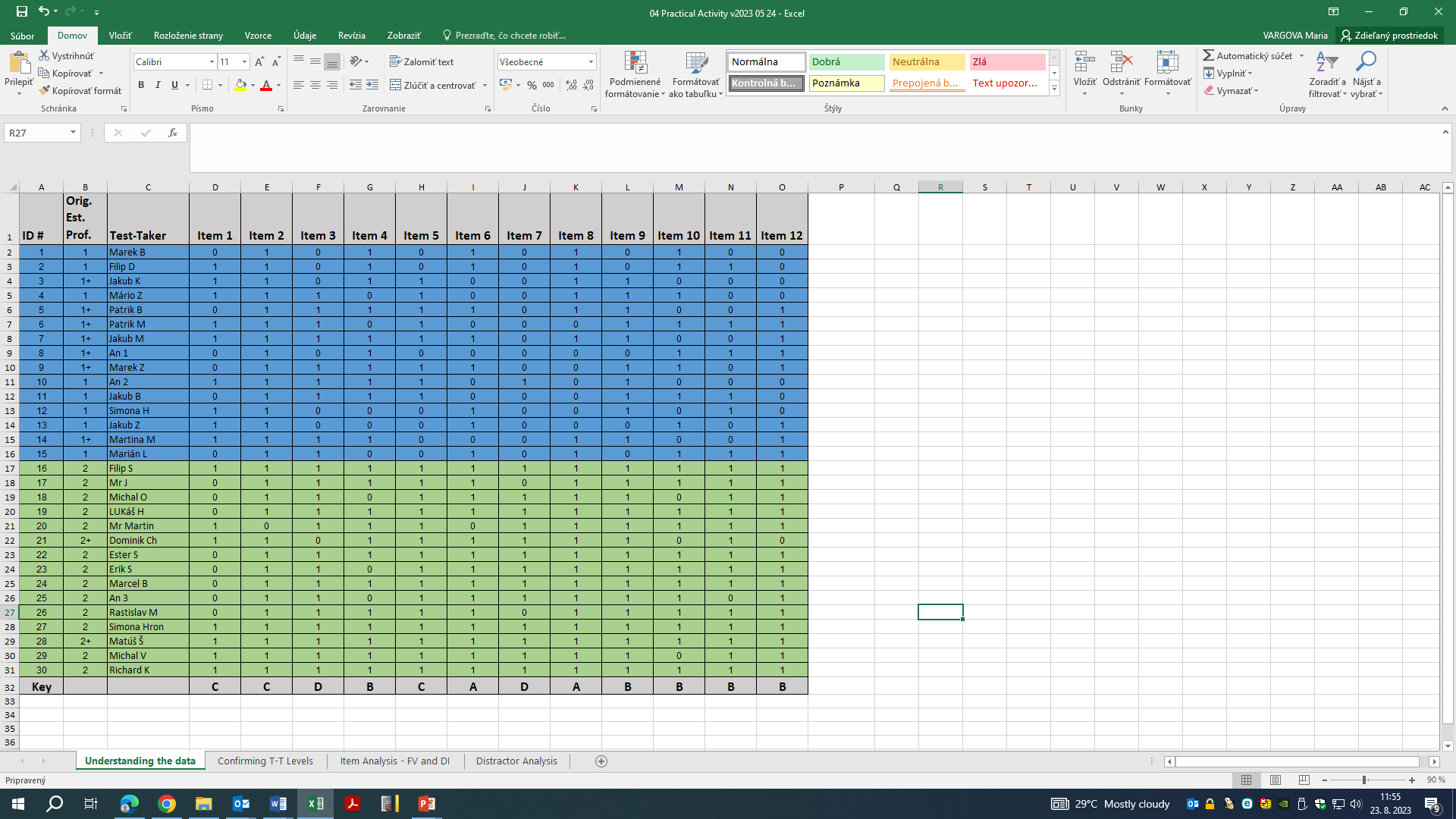 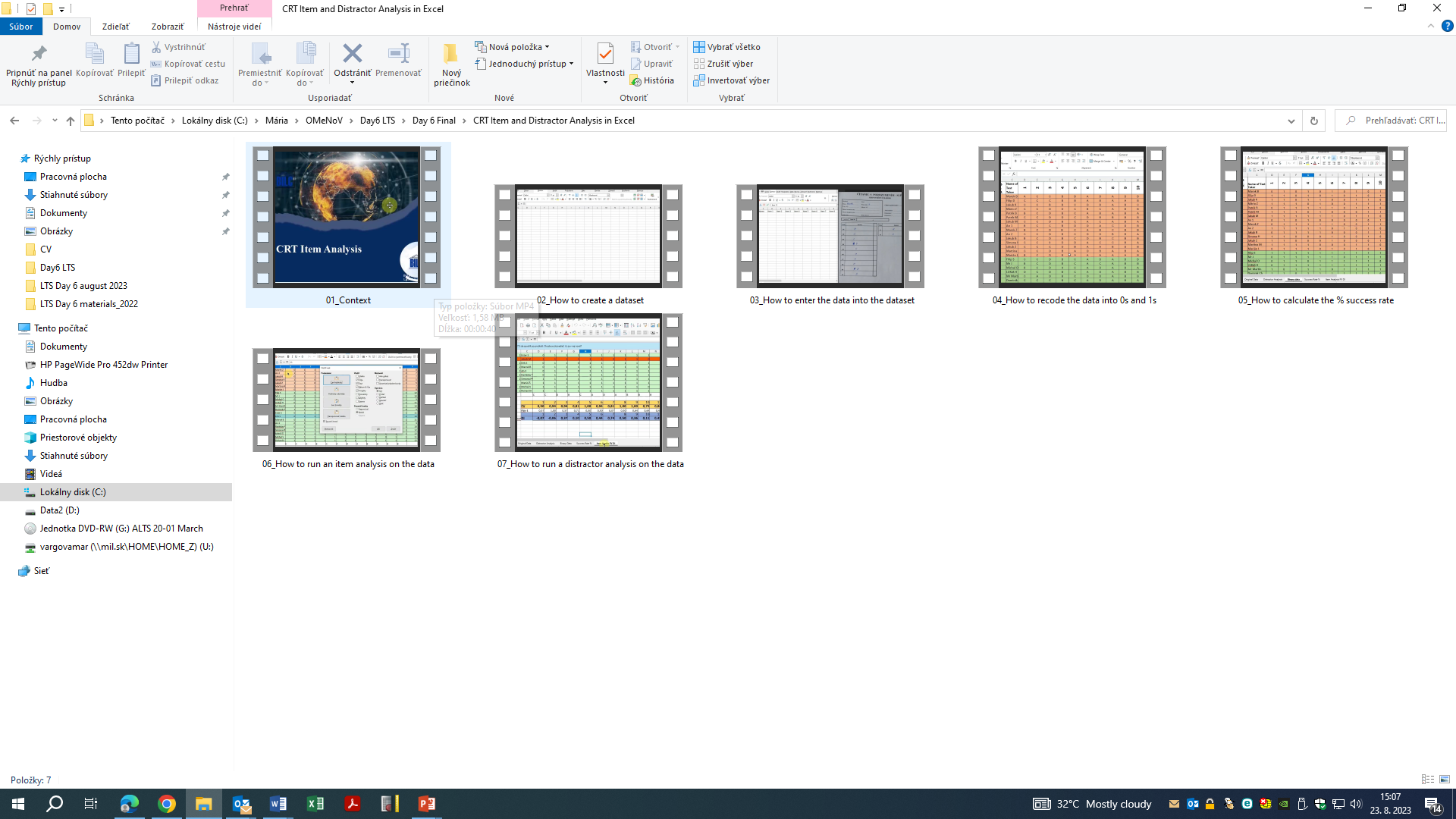 [Speaker Notes: The slide also include one of the videos, so we can play part of it...]
Small group activity: Intepretation of the results
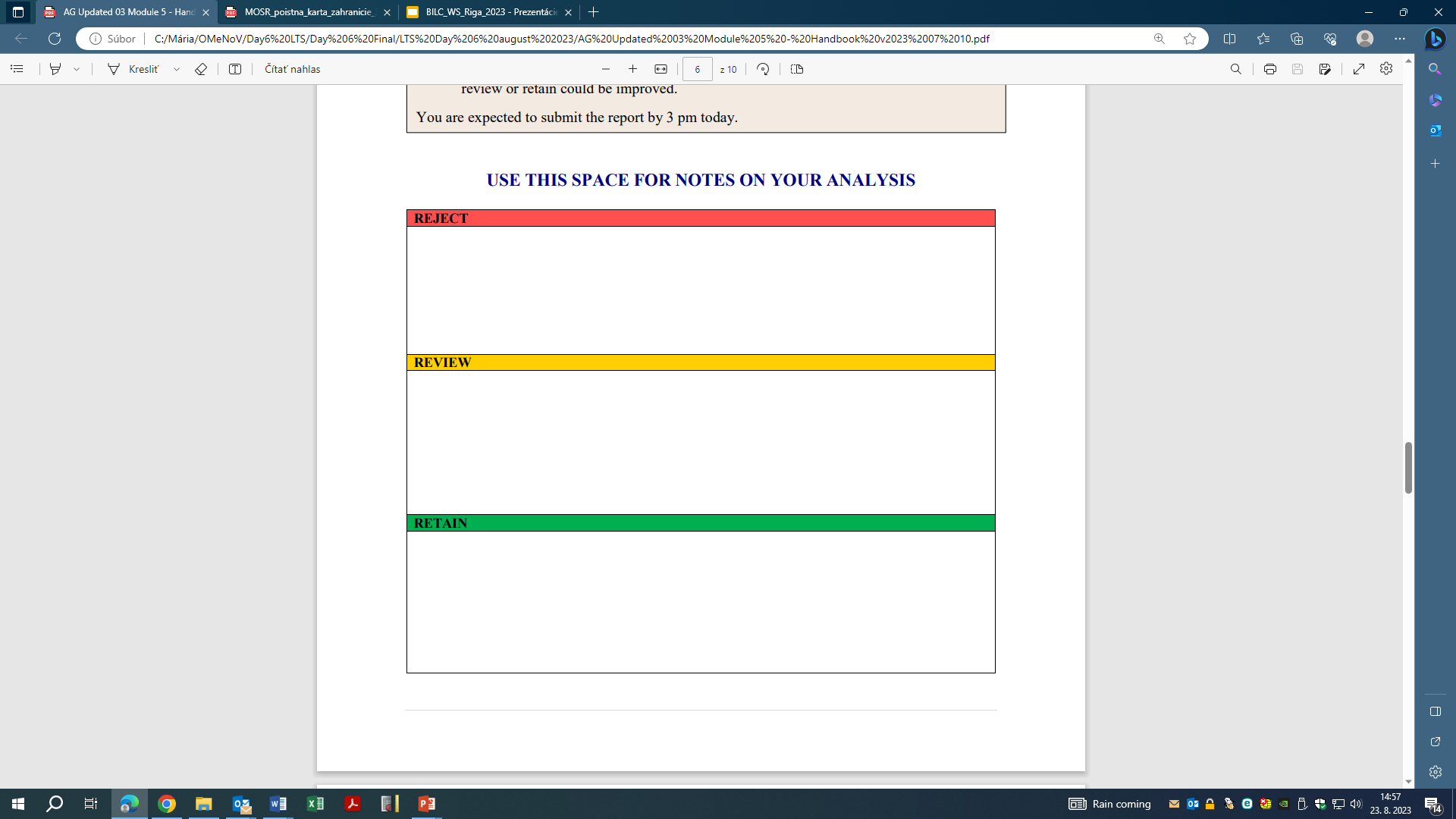 [Speaker Notes: After this slide we could do what Andrea suggested: give them the page with the answer key showing which items work and which don’t.  We would then give them the items and ask them to look at one that isn’t working, explain why, and possibly how they could fix it.]
Previous Module    
After lunch: 

Small group activity to analyze statistical test data: Measures of dispersion, Measures of central tendency + FV, DI

Labwork using Excel: Descriptive statistics and Item Analysis
New Module  
After lunch: 

Whole group wrap-up on the items

Validation and Validity Argument
9
6. 9. 2023
Pridanie päty
Validation and Validity Argument
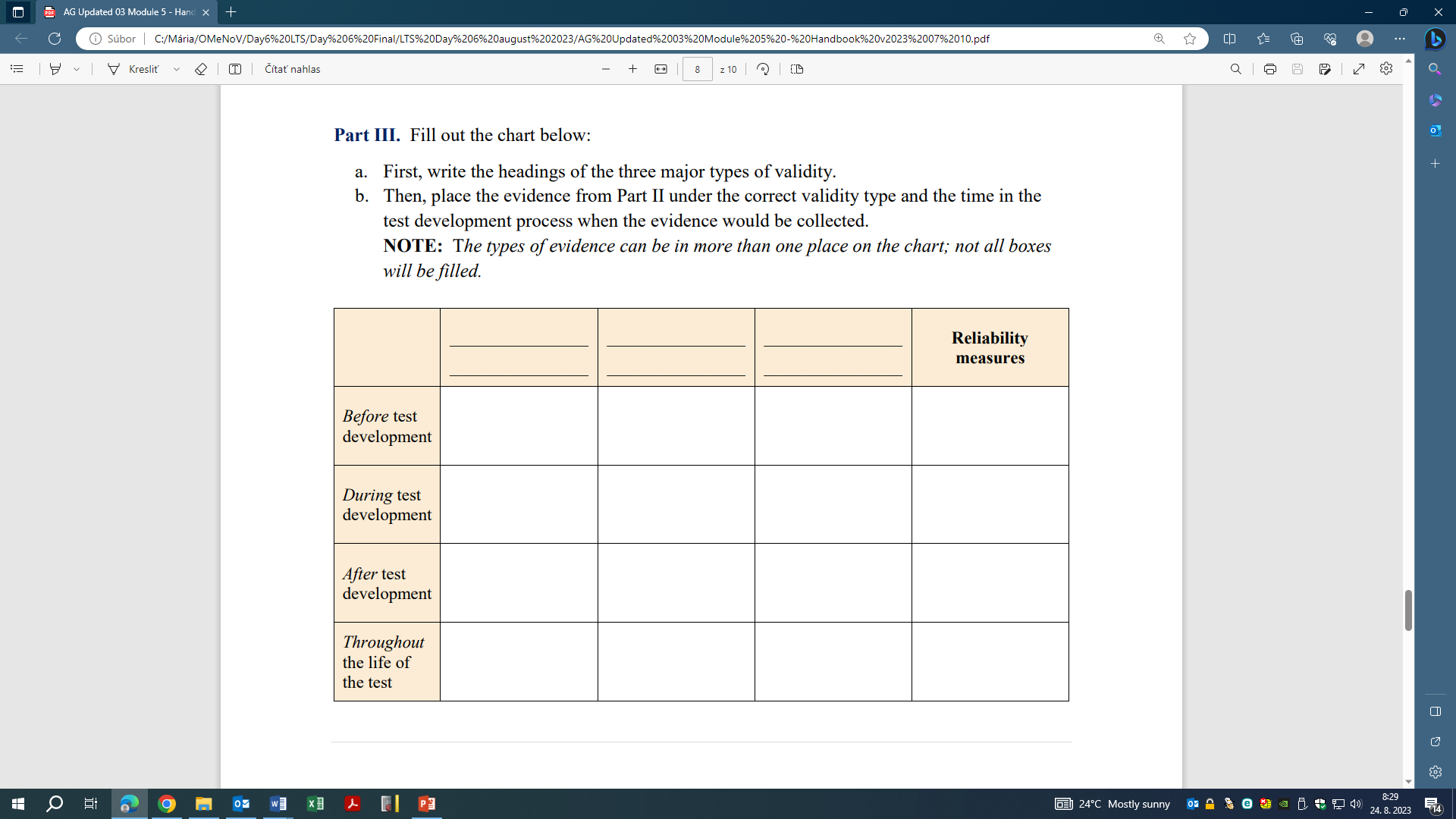 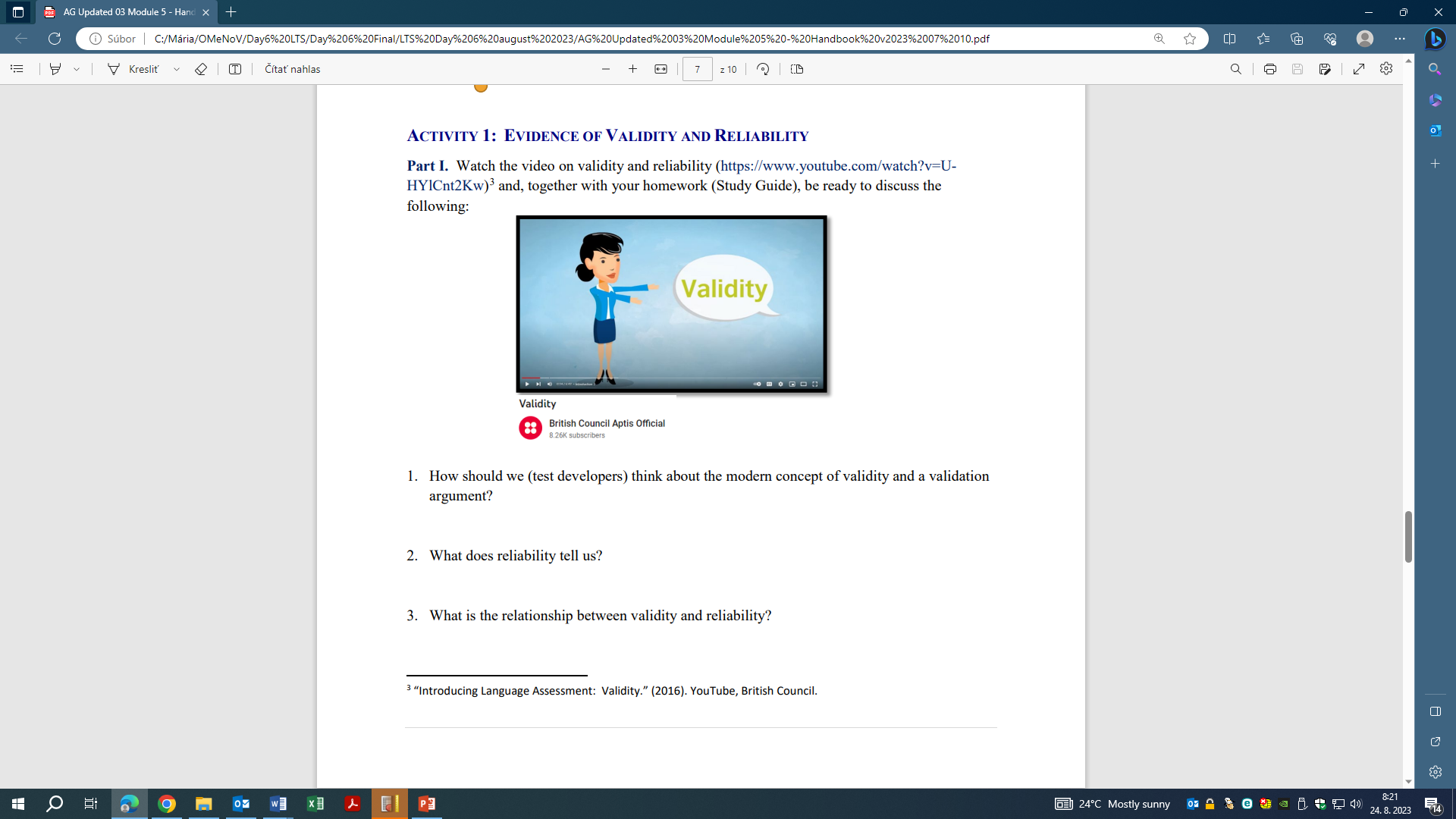 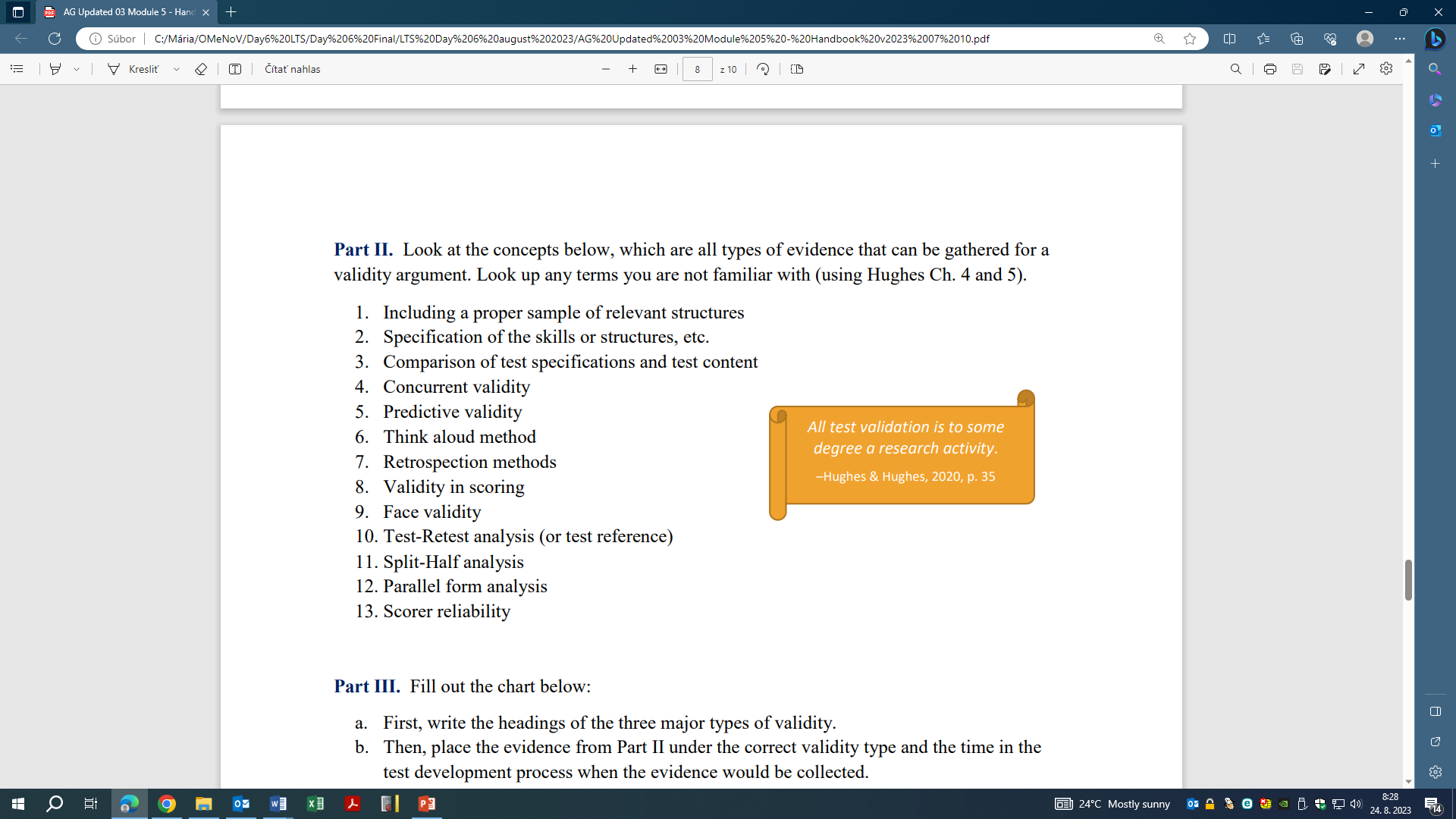 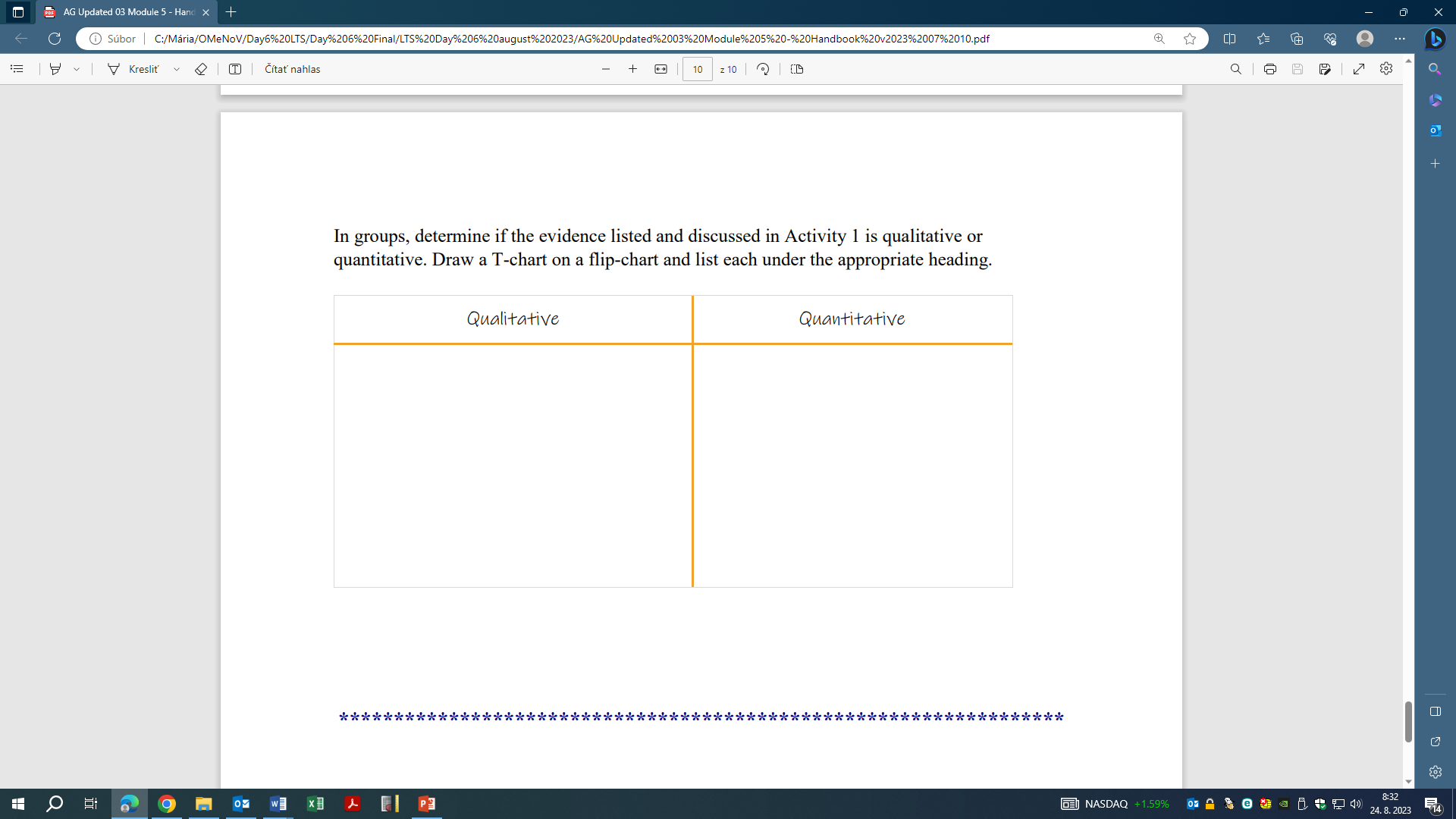 How did the participants feel about the new Day 6?
Thank You, Andrea, for the excellent day. Everything covered was absolutely indispensable in light of the need to be able to learn to tap onto the statistical side of validity sustainment also in testing settings that may at times only feature only 30 or so candidates. This is something that I definitely want to continue to learn more about.
This portion of the course was very well organized. I liked the introductory tutorials, the definition of key concepts of statistics and the practical session.
The new statistics portion of the course was great! I have learned a lot from our two instructors. I think that they did a great job with the instructional design of the learning activities and the tasks we were given.
I really liked it! It was informative, concise, and not too difficult for mathematical dummies like me :)
I'm just about as stats- and number-averse a person as you could ever hope to meet, and this portion of the course was a very pleasant surprise for me (and a huge relief). I really appreciated being shown exactly how the various approaches and values could prove useful in real life.
Way to go!! Achievable for everyone.
Cannot thank you enough for that one!
it made us all got over the statistic phobia
It was concise and to the point with good practical examples.
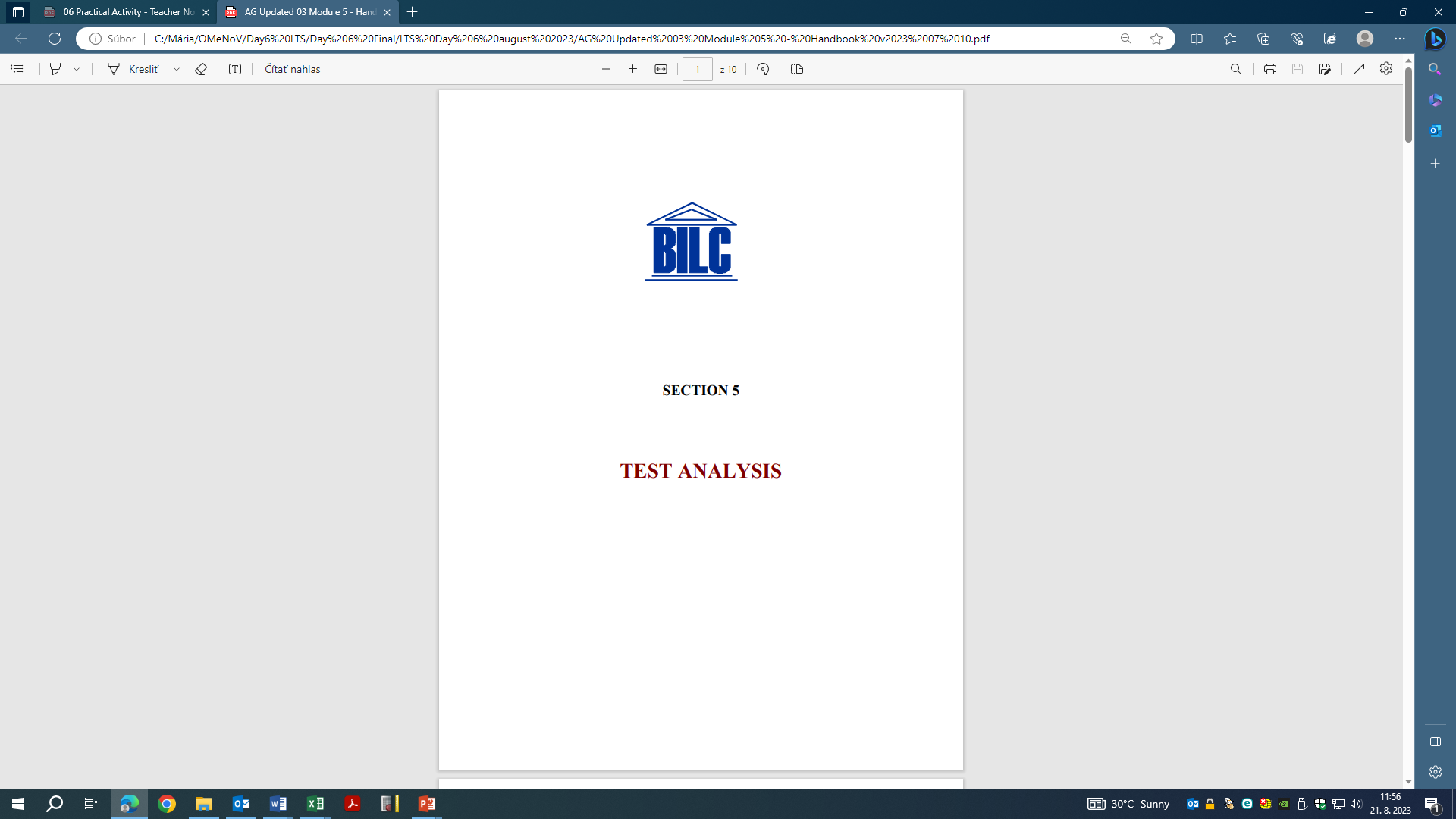 Thank you for your attention
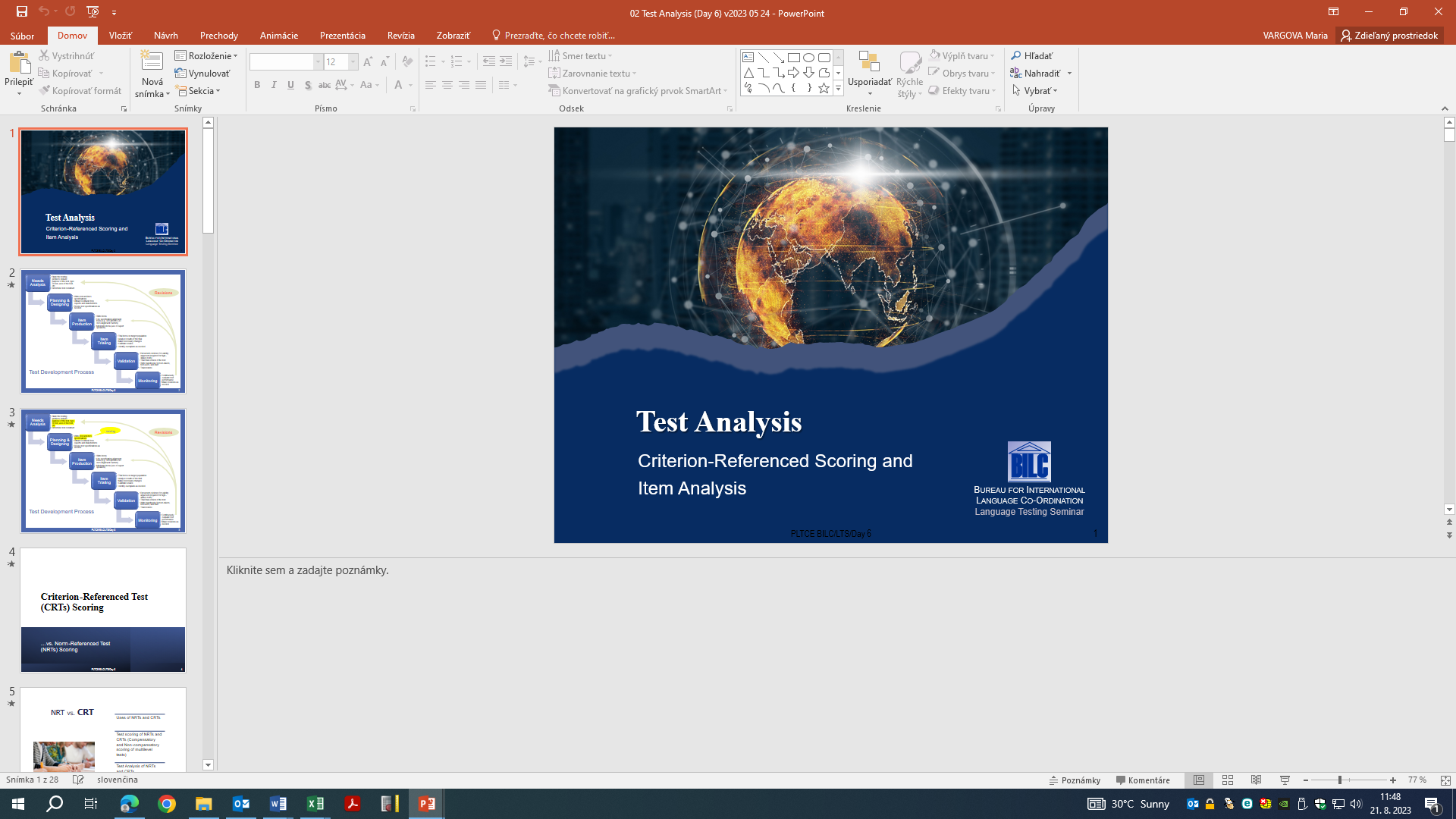 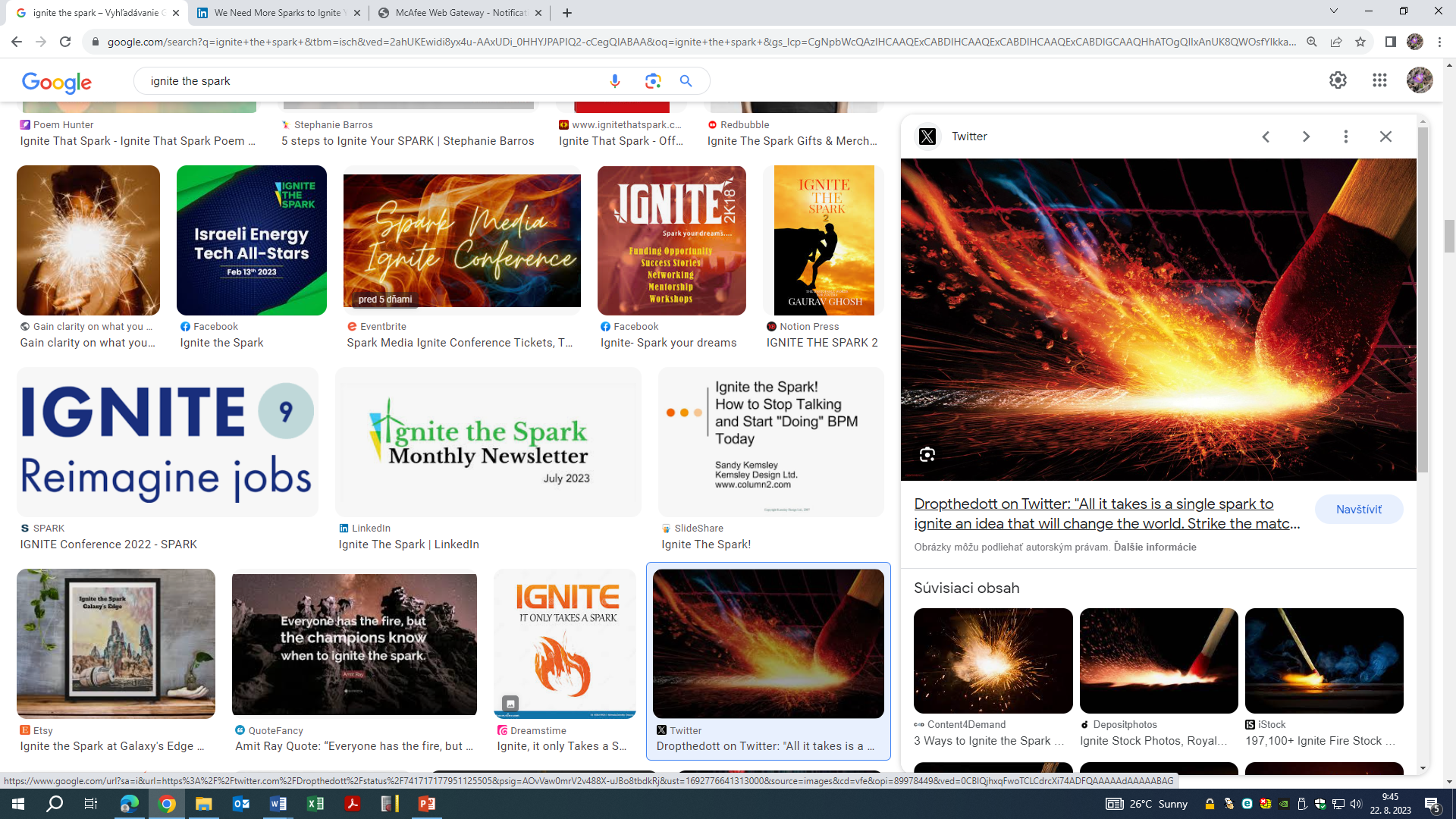 12
6. 9. 2023
Pridanie päty